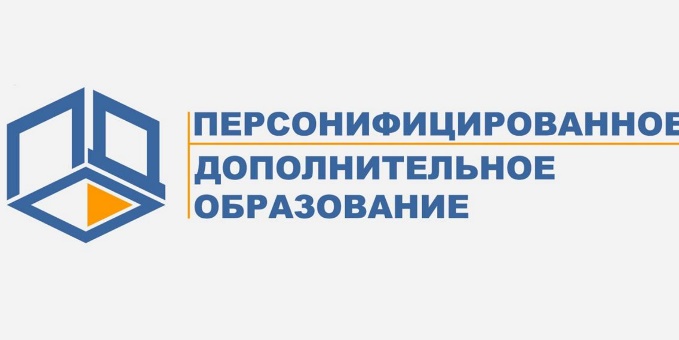 Ошибки при разработке 
и оформлении дополнительной общеобразовательной общеразвивающей программы

О.И. Брайко – заместитель директора по УВР МОУ «Средняя школа № 48», 
г. Ярославль
22.01.2020 г.
Структурные элементы дополнительной общеобразовательной программы
ПОЯСНИТЕЛЬНАЯ ЗАПИСКА
УЧЕБНО – ТЕМАТИЧЕСКИЙ ПЛАН
СОДЕРЖАНИЕ ПРОГРАММЫ
ОБЕСПЕЧЕНИЕ ПРОГРАММЫ
СПИСОК ИНФОРМАЦИОННЫХ ИСТОЧНИКОВ
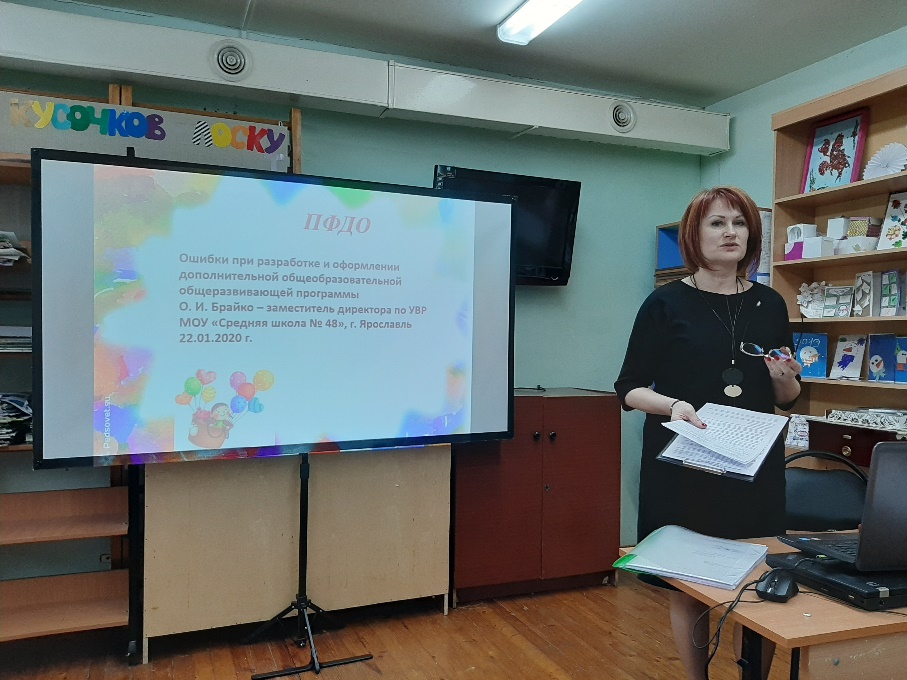 ТИТУЛЬНЫЙ ЛИСТ
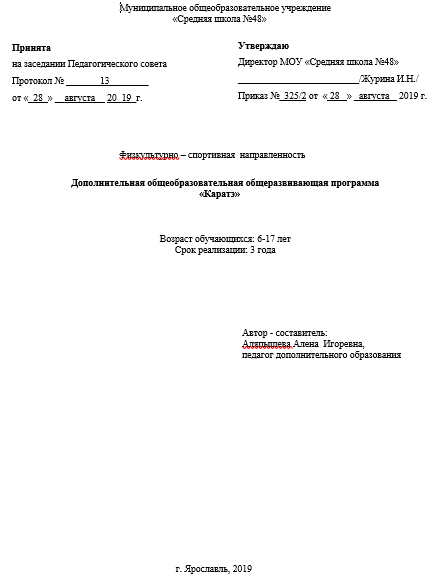 ПОЯСНИТЕЛЬНАЯ ЗАПИСКА
Направленность программы
Вид программы
Актуальность программы
Отличительные особенности программы
Новизна программы
Цель программы
Задачи программы (обучающие, воспитательные,  развивающие)
Возраст учащихся
Объем и срок реализации программы  
 
Форма и режим организации занятий
Особенности комплектования групп  
Наполняемость групп 
Ожидаемый (прогнозируемый) результат
Способы определения результативности овладения программы
Формы подведения итогов 
Мониторинг образовательных результатов
УЧЕБНО – ТЕМАТИЧЕСКИЙ ПЛАН
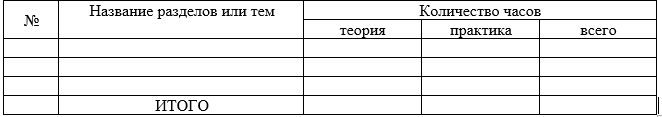 ОБЕСПЕЧЕНИЕ ДОПОЛНИТЕЛЬНОЙ ОБЩЕОБРАЗОВАТЕЛЬНОЙ ПРОГРАММЫ
Методическое обеспечение программы

Материально – техническое обеспечение программы

Кадровое обеспечение программы

Информационное обеспечение программы
СПИСОК ИНФОРМАЦИОННЫХ ИСТОЧНИКОВ
Для педагогов
Для учащихся